Chameleon’s Security Approaches/Challenges
Kate Keahey (PI)Argonne National Laboratorykeahey@anl.gov
Jason AndersonUniversity of Chicagojasonanderson@uchicago.edu
Who are we protecting?
Users from outside actors: intrusion, denial of service, ransomware
Users from other users: abuse, espionage, “noisy neighbors”
Users from themselves! Data loss, data leaks
Users from operators: abuse, experiment interference
Operators from users: network attacks, privilege escalation, sniffing
Operators from outside actors: RCE, host compromise, ransomware
Operators from themselves! Misconfiguration, botched migrations, backups not working/tested, credential compromise
What are we protecting?
Users should have a reasonable expectation of privacy.
Confidentiality
Keep downtime to a minimum. Persist data users requested be persisted.
Users and operators should trust that they are in control.
Integrity
Availability
(Some) Challenges posed by CISE testbeds
Little restrictions can be placed on user privileges.
Users need to deploy custom OS, kernel drivers, reconfigure network links, etc.
Few assumptions can be made about user environments.
Not much control on what software users run, or how it is configured. No endpoint detection/agents we can deploy.
Users want interactive access, and internet connectivity.
Research involves iteration and exploration; interactive sessions (e.g., not batch jobs) are useful to the point of being imperative. Researchers often need to download assets from the internet and expose services to the wide area.
Users (heavily) outnumber testbed operators.
Approach: Defense in depth
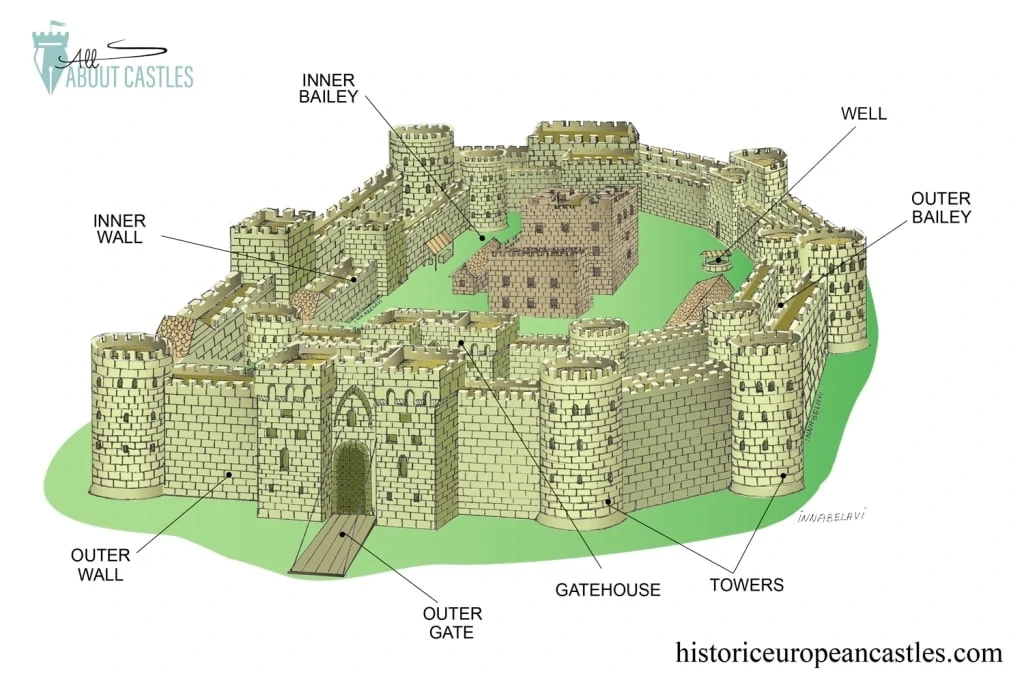 What layers of defenses do we have? What happens if one layer is breached? What can we solve with people, and what with structure?
Approach: threat model
Threat models are a good “map” to your current layers of defense.
Enumerate assets, actors, and processes and their relation to trust zones.
Document existing controls and the area they fit.
This is documentary, not fiction! Put the weird stuff here.
Challenge your assumptions about what is and is not the case.
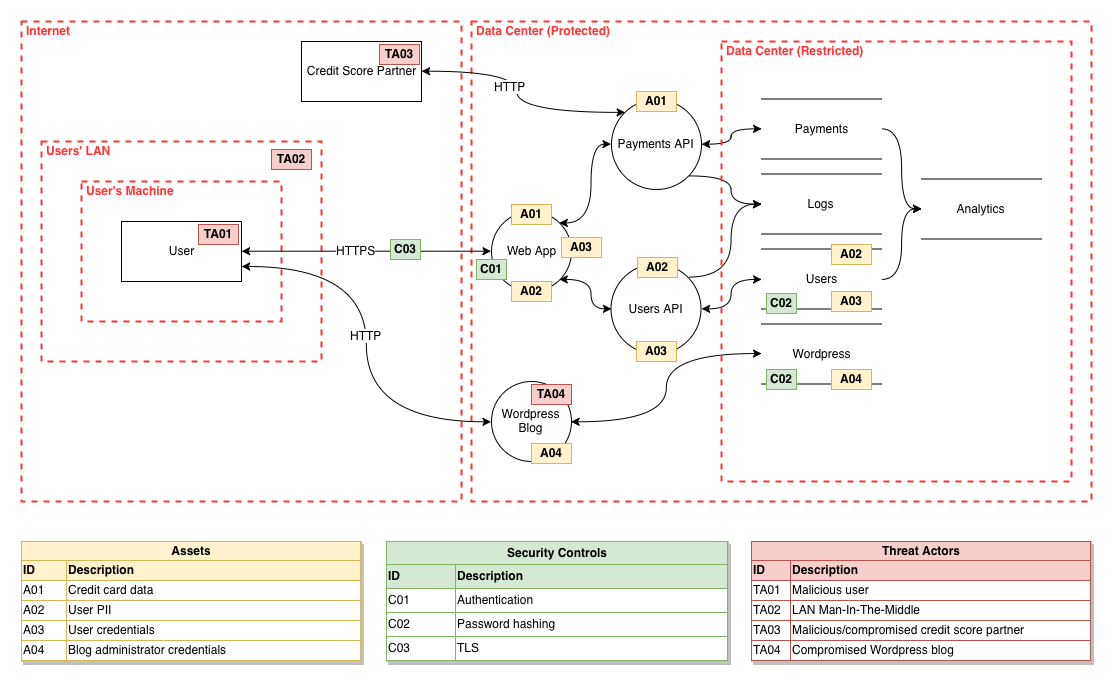 Approach: Risk assessment
Start with assets and work your way out to help make this exhaustive. Consider abstract assets like reputation!
Having a threat model makes this easier
Follow a good template (TrustedCI Risk Assessment Table)
Helps prioritize what you should be working on!
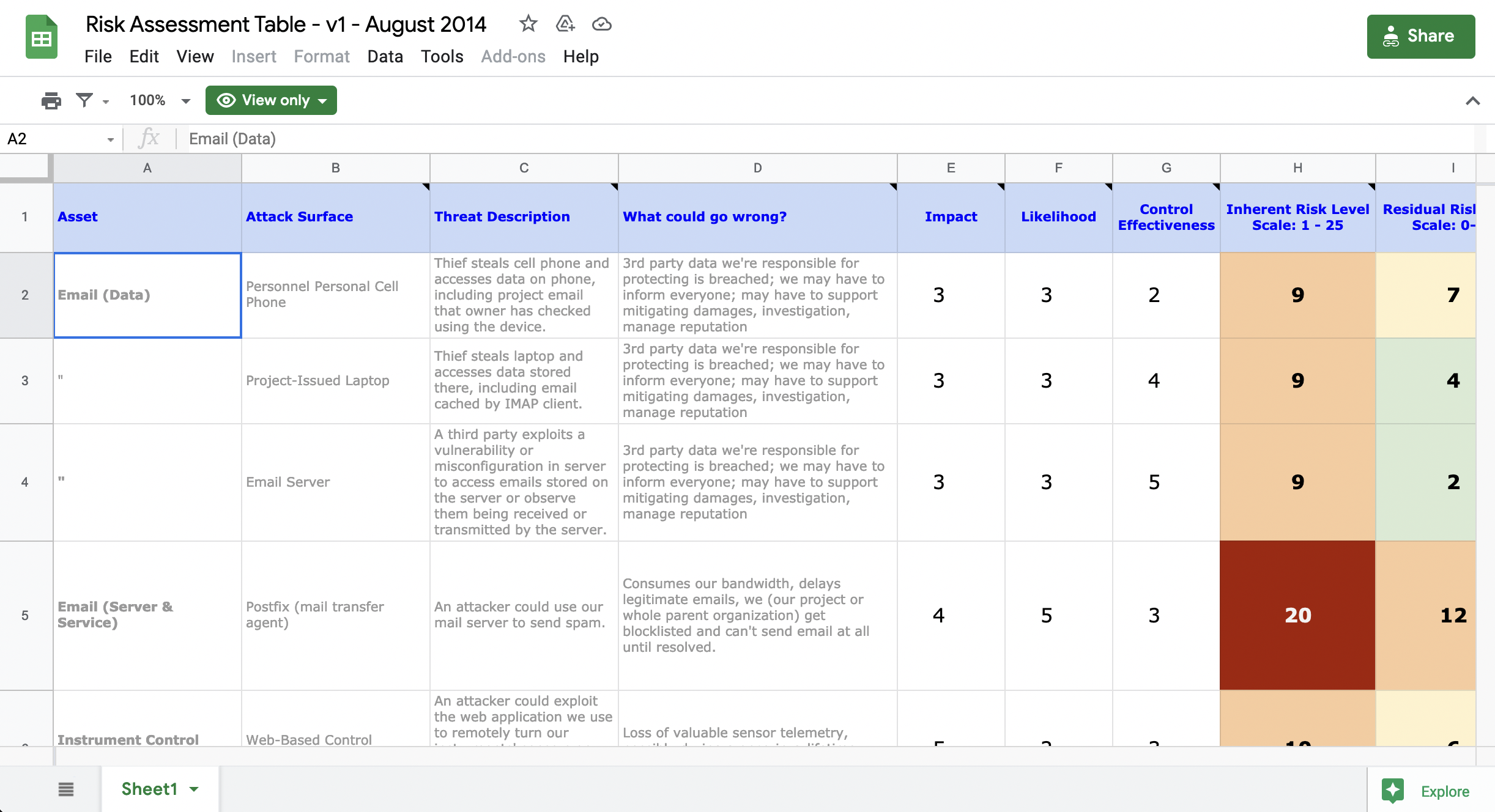 Chameleon threat ”flavors”
Good users behaving badly. (see: Peter Parker Principle)
Assume user environments will be compromised and erect barriers accordingly.
Bad users behaving badly.
Social threats (creating bad experience for other users) vs. operational threats (doing bad things to/with Chameleon infrastructure.)
Operators behaving badly.
Risk of “privilege creep” and off-boarding
“Slippery slope” of bad hygiene around SSH, sudo

In all cases, Chameleon’s reputation is the most vulnerable asset.
Threats in practice
Cryptojacking! Always with the cryptojacking.
Apache Spark in standalone is a common vector.
Insecure SSH credentials (often intentionally disabling stronger auth mechanisms.)
One incident of highly motivated and educated actor (!!); others likely drive-bys.
DDoS botnet enrollment
Similar pattern/mechanism to cryptojacking; sometimes both are present simultaneously.
MUCH worse impact on Chameleon w.r.t. reputation!
Threats detected with network IDS (we cannot force users to run host IDS).
We catalogue all incidents! We had 7 in the past year.
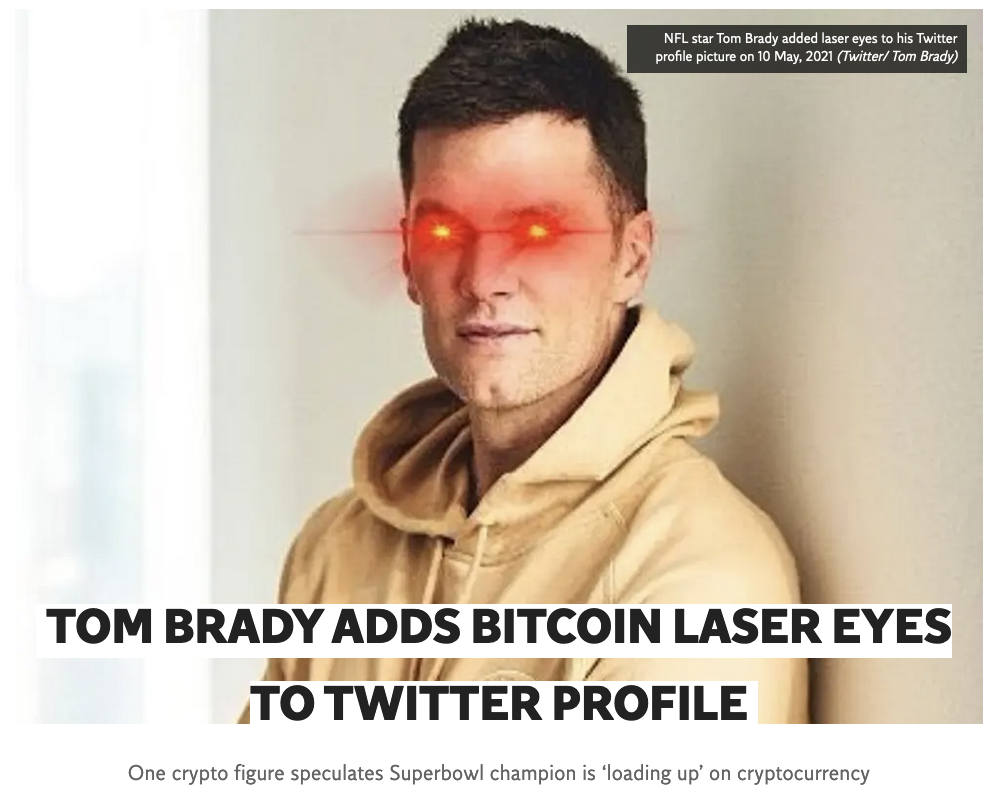 Some things we do
Centralize authentication and authorization.
We have one switch we toggle to terminate a user or project’s access across all Chameleon sites.
Provide secure defaults and incentivize following best practices.
Our base images come with default firewall rules and SSH configurations, which most users don’t change. We continuously release new base images with updates
Keep eyeballs on the big metrics.
Monitor network bandwidth and system load on your infrastructure and watch the dashboards! Put dashboards permanently in view (separate monitor).
Not feasible to do this for user machines.
Have clear policies up-front.
This makes it easier to punish transgressions later. Make sure users understand their mistakes, and the greater cost (to time, reputation, longevity of project.)
Discuss all support tickets weekly.
This includes security tickets
Policies and documents
Descriptive: Threat Model, Risk Assessment, Security Review
Reactive: Security Incident Response Checklist, Triage Guide
User-facing: Terms and Conditions, Privacy Policy
Historical: Security Tickets
New challenges
How to transfer knowledge to Chameleon associate sites (CHI-in-a-Box)?
How to handle mixed hardware ownership model? (CHI@Edge)
Thank you